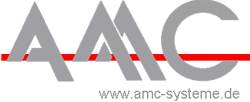 Unternehmen GmbH
Kurzvorstellung des Unternehmens
Studienplätze im Studiengang/in den Studiengängen
Digital Engineering
Industrielle Produktion 
(Beispiel – bitte anpassen, ebenso Ihr Logo)